СТРУКТУРА  КУРСУ «ОРГАНІЗАЦІЯ ІНТЕЛЕКТУАЛЬНОГО ДОЗВІЛЛЯ»
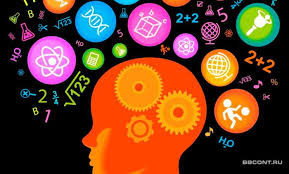 Визначення інтелектуального дозвілля
Інтелектуальне дозвілля - це вид діяльності,
 спрямований на розвиток розумових здібностей, 
розширення кругозору та набуття нових знань.
Інтелектуальне дозвілля 
     це інвестиція в себе
Види інтелектуального дозвілля
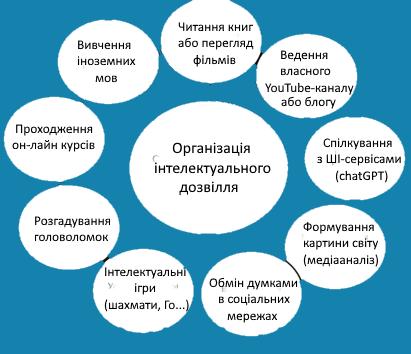 ЧИННИКИ, ЩО ВИЗНАЧАЮТЬ  АКТУАЛЬНІСТЬ  ІНТЕЛЕКТУАЛЬНОГО  ДОЗВІЛЛЯ
- Інформаційне навантаження 
- Стрес та вигоряння
- Постійне навчання 
- Пошук сенсу 
- Соціальна затребуваність
Інтелектуальне дозвілля – 
     це інвестиція в себе
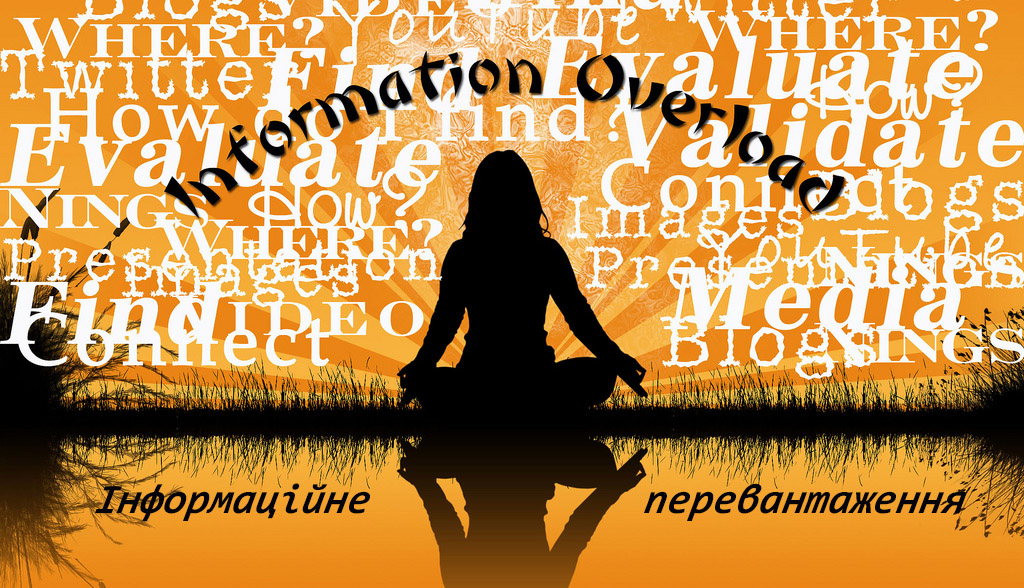 ІНТЕЛЕКТУАЛЬНІ ІГРИ
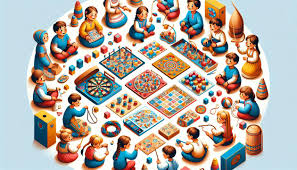 СПІЛКУВАННЯ У СОЦІАЛЬНИХ МЕРЕЖАХ
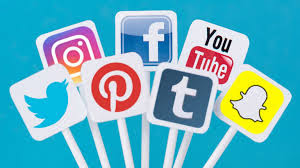 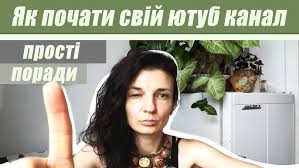 ОНЛАЙН-НАВЧАННЯ
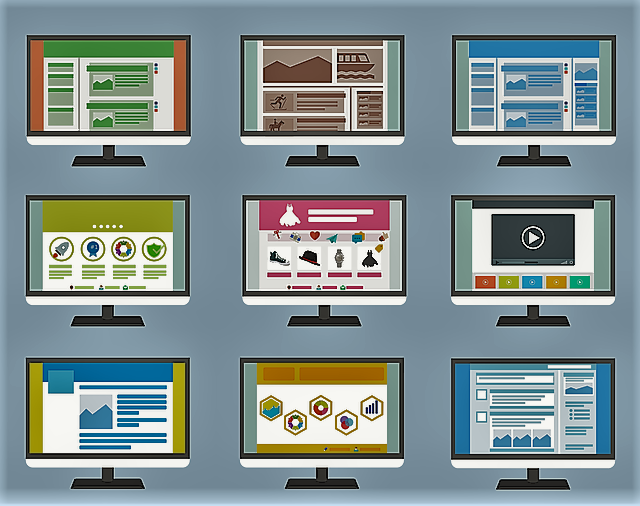